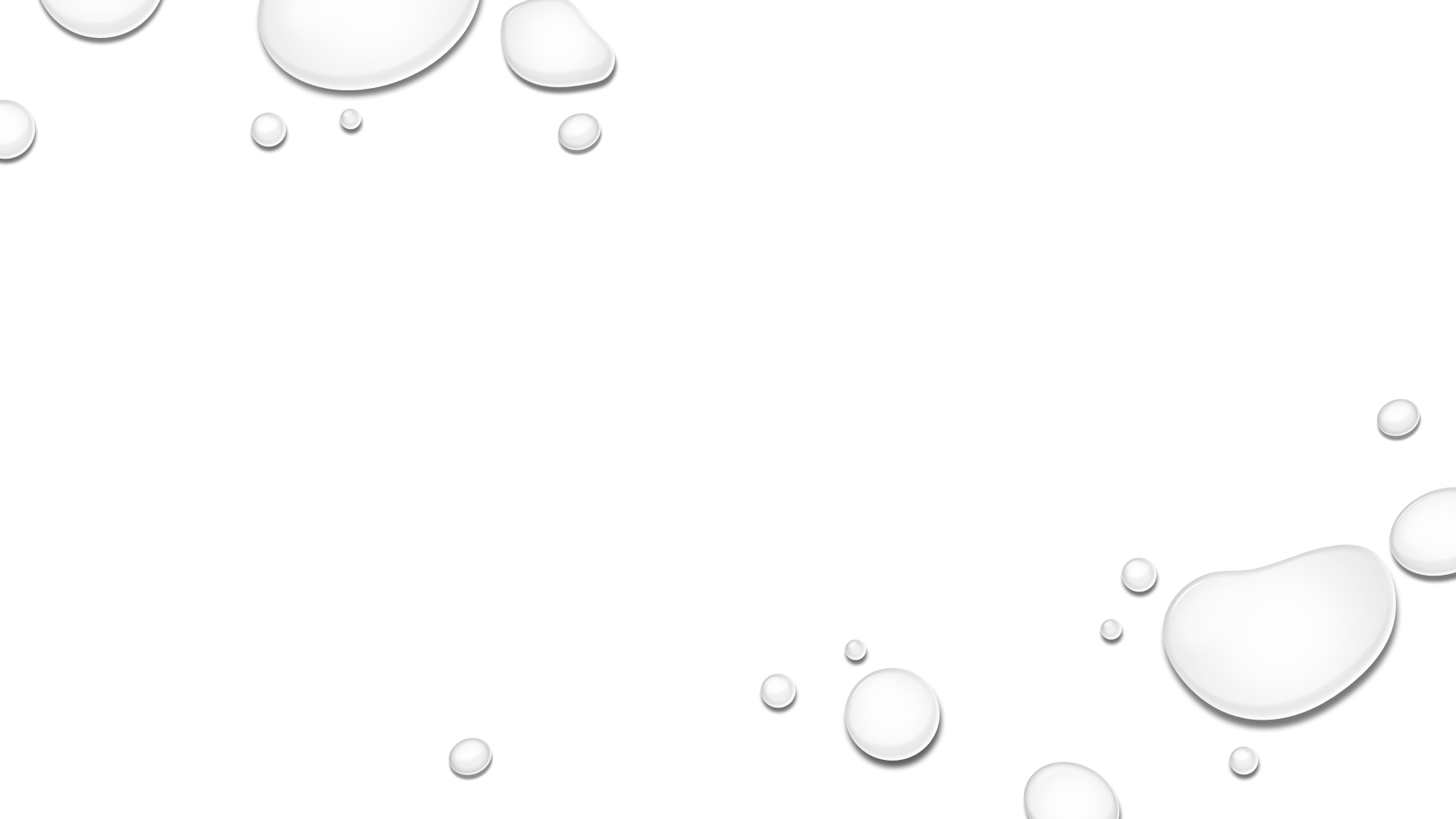 Pedijatrija jučer, danas, sutramirjana kolarek karakaš dr.med.spec.pedijatar
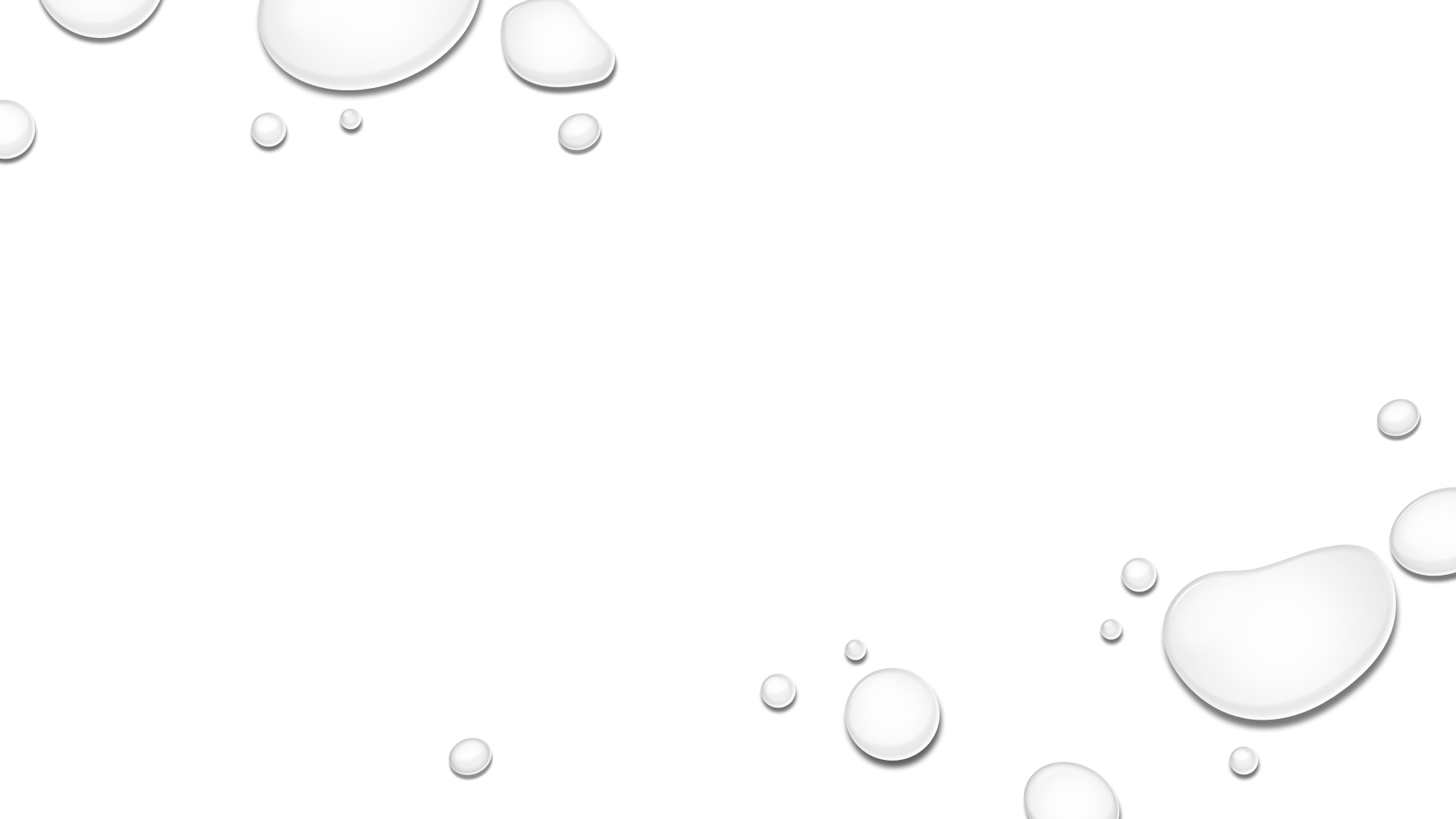 NIP 7 vulnerabilne skupine zagreb 07.03.2021.g
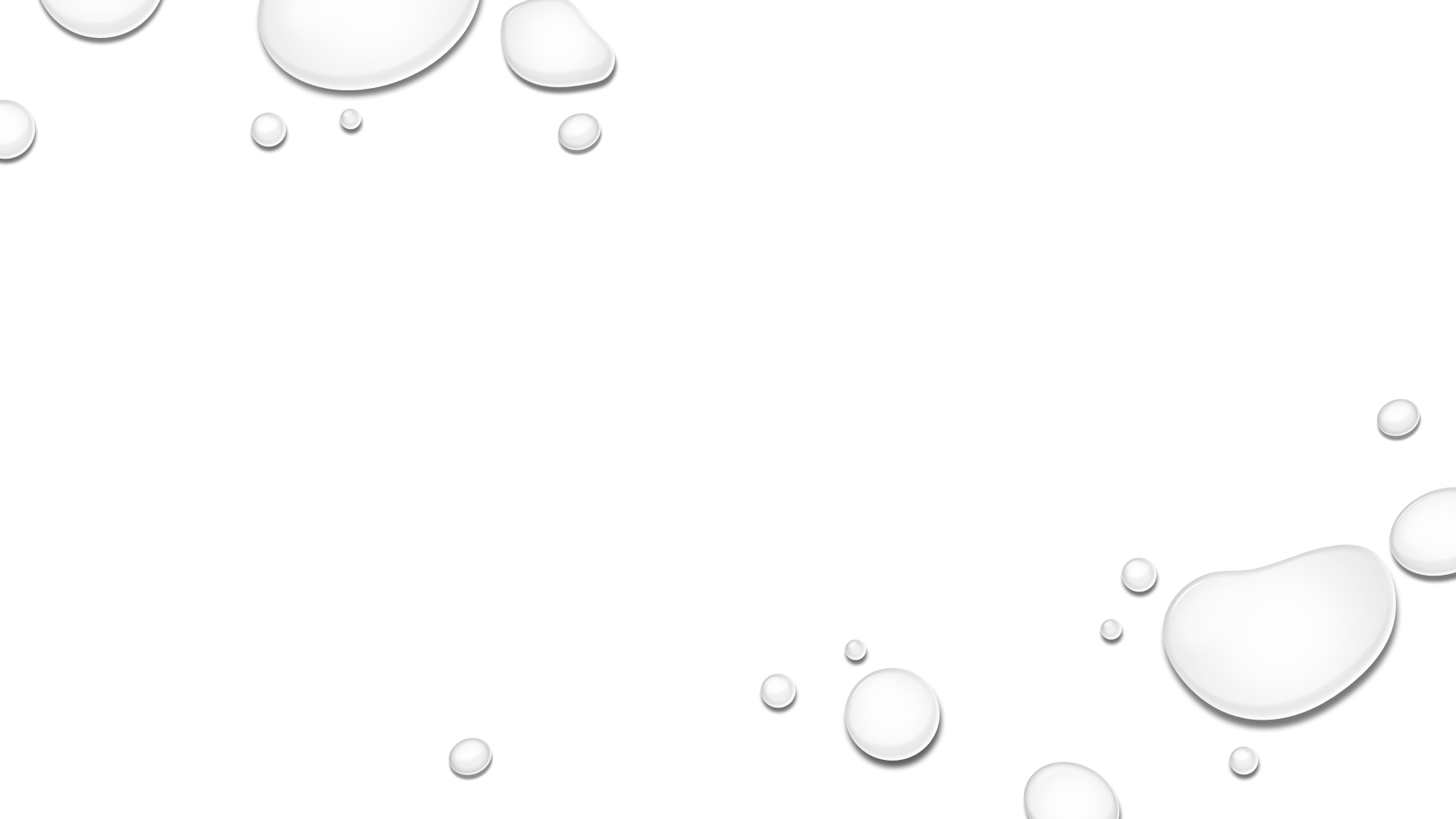 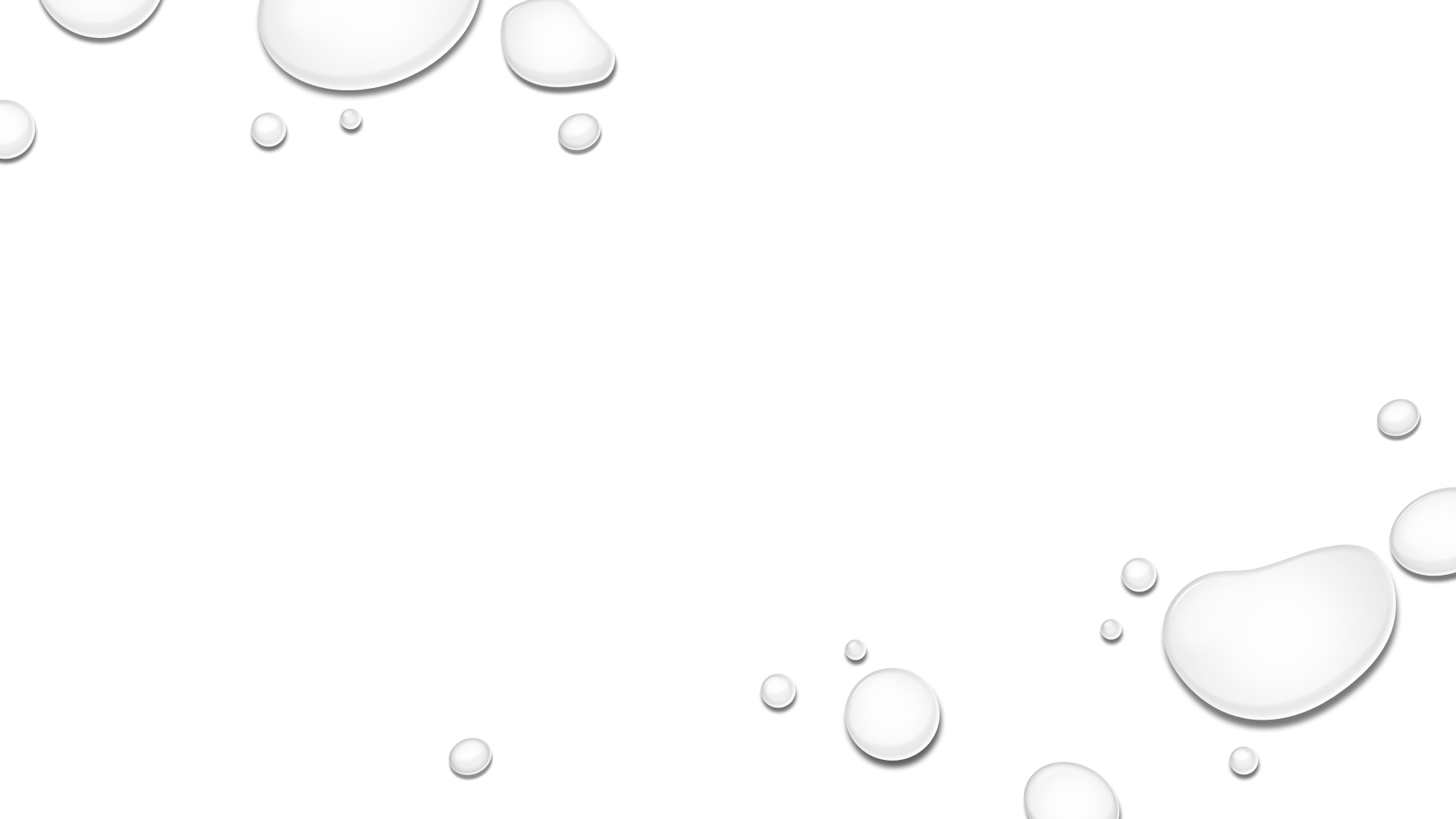 PRIMARNA PEDIJATRIJA
Digitalni atlas hrvatske medicine- HLK
Do lipnja 2025.g. hrvatski zdravstveni sustav će izgubiti 2 700 liječnika
U Sustavu zdravstva rh sada radi 15 294 liječnika
STALNI RAST LIJEČNIKA UOBIČAJENi JE U EUROPSKOJ UNIJI ZBOG POVEĆANIH POTREBA, SVE VEĆE SLOŽENOSTI MEDICINSKIH USLUGA I POVEĆANOG OPSEGA ZDRAVSTVENIH USLUGA
      BROJ PEDIJATARA U PRIMARNOJ ZDRAVSTVENOJ ZAŠTITI rh
                                          258            
                     STARIJIH OD 60 GODINA 94 ( PROSJEČNA DOB  55 GODINA)
                                        UDIO LIJEČNICA 89%
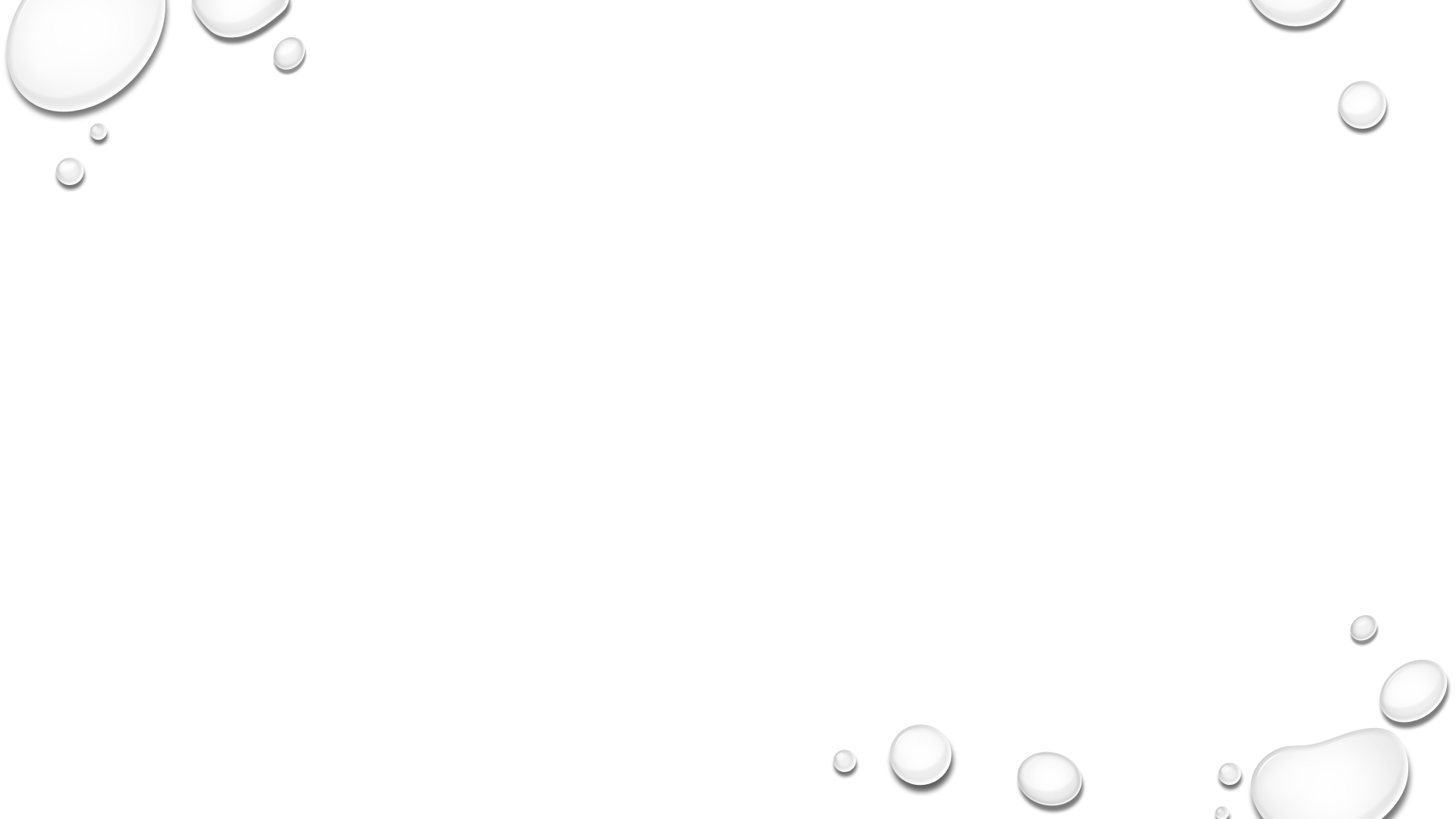 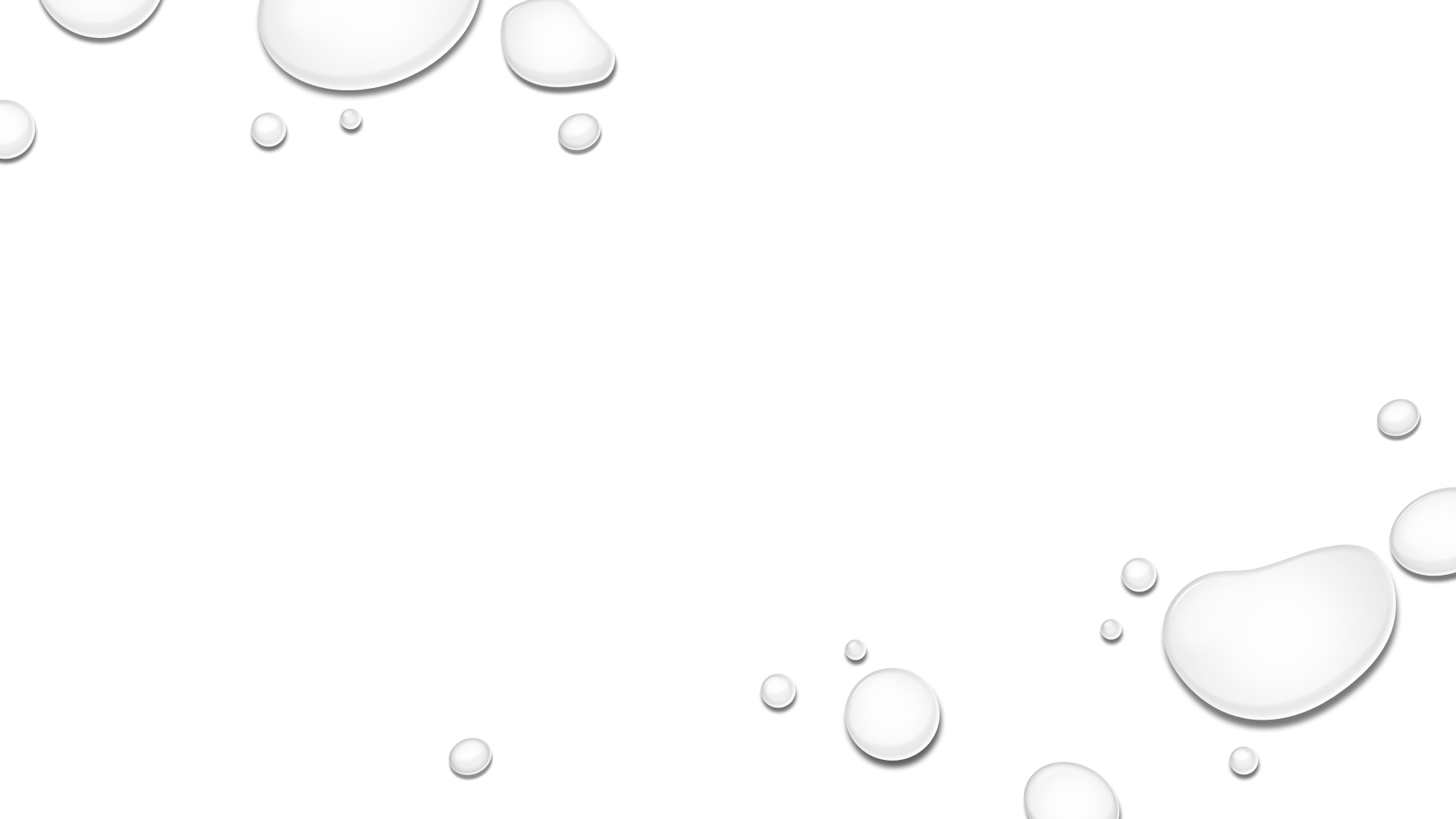 nedostatak pedijatara
Visoka prosječna dob pedijatara
Veliki broj djece u pedijatrijskoj  skrbi
Sve veći broj psihosocijalne problematike, kroničnih bolesti, djece s teškoćama u razvoju
Privatizacijom  smanjeni broj tima, izgubili smo višu medicinsku sestru u timu
Broj djece pada ali broj potreba raste
Primarna pedijatrijam. jovančević  2005
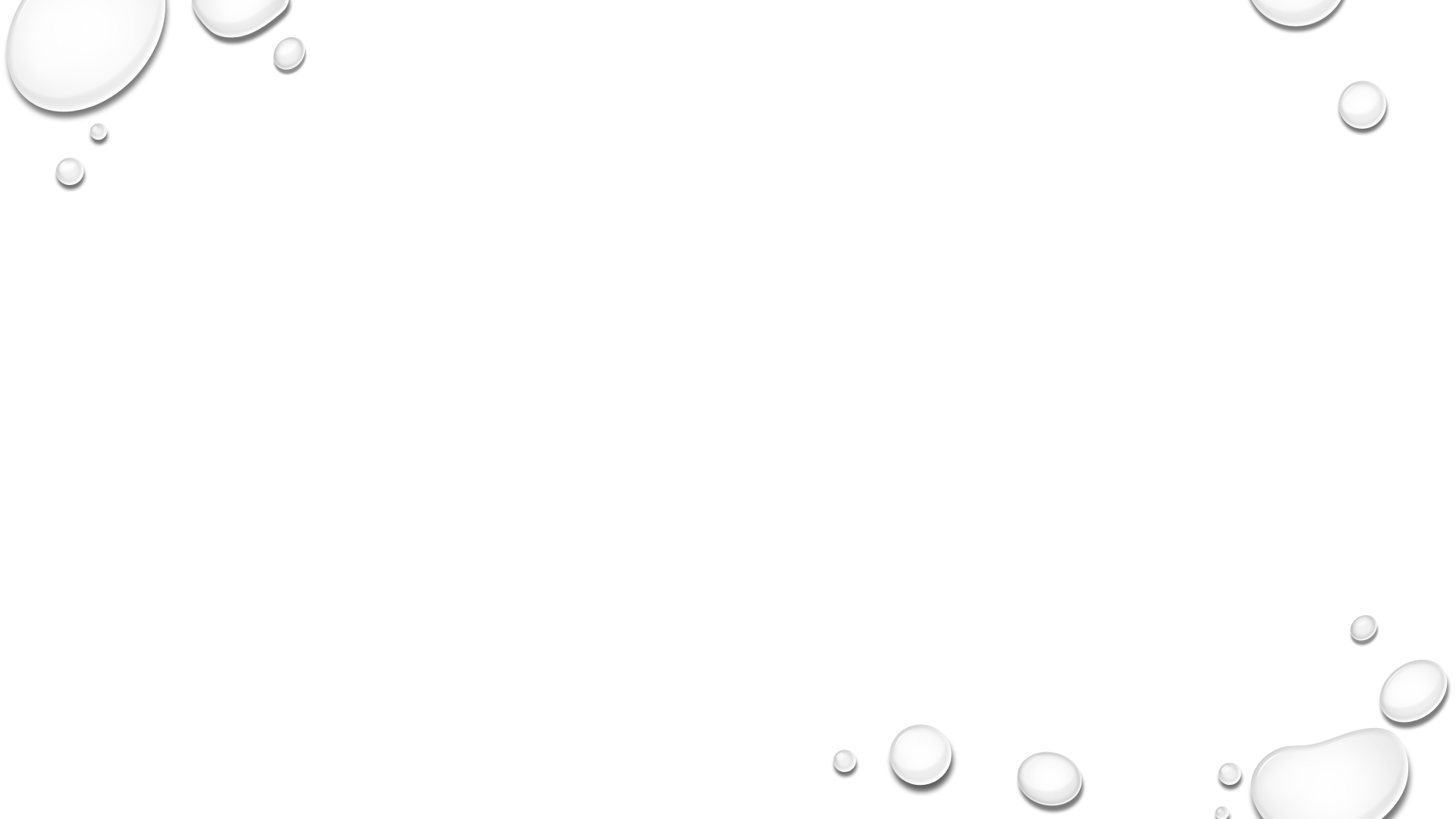 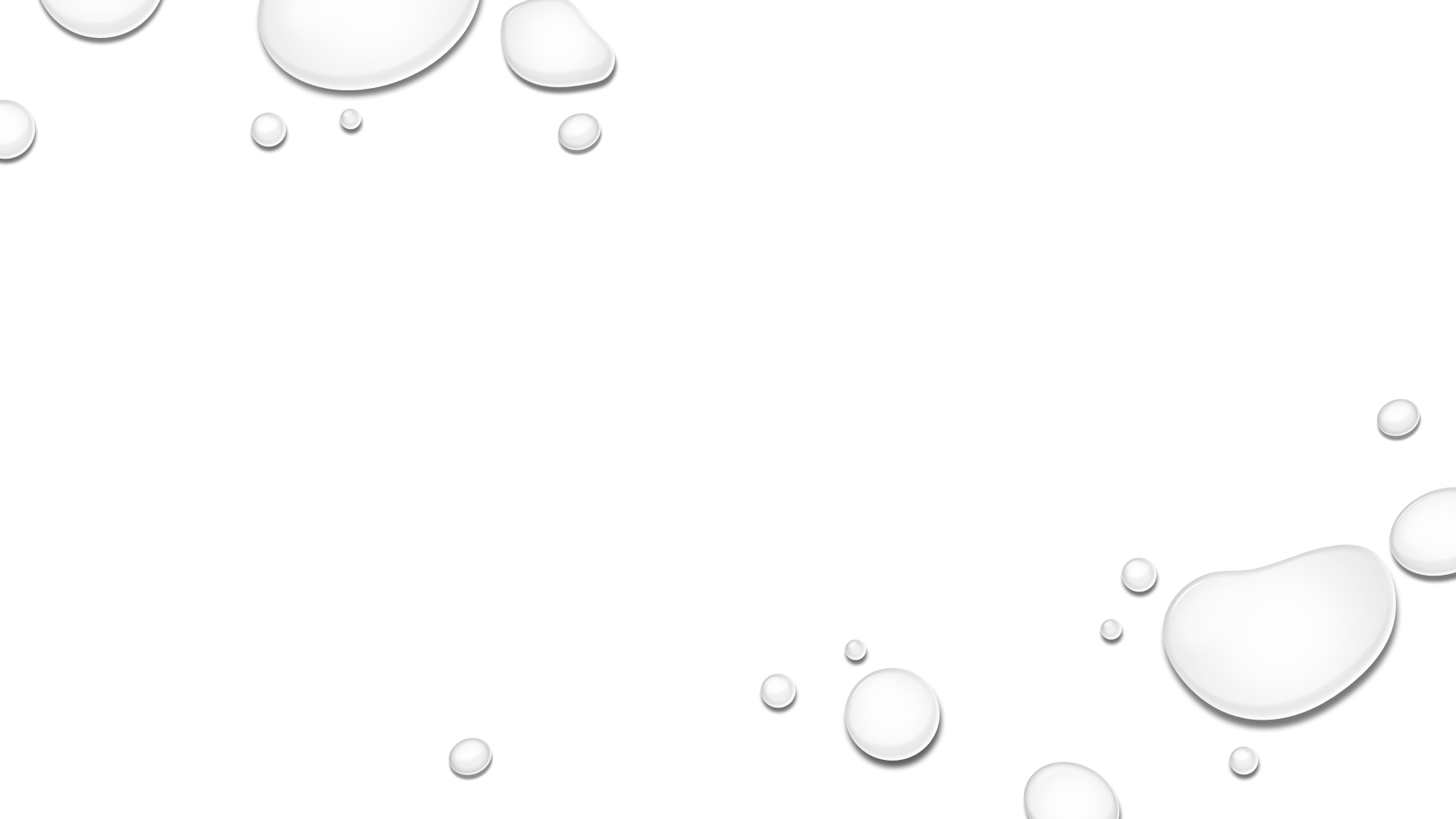 Državni zavod za statistiku republike hrvatske
Prirodno kretanje stanovništva republike hrvatske u 2019.g
1991. Rođeno 51 829 djece
2010. rođeno 43 361 djece
2019. Rođeno 36  135 djece
Hrvatski zdravstveno-statistički ljetopis za 2019.g
Primarna pedijatrija
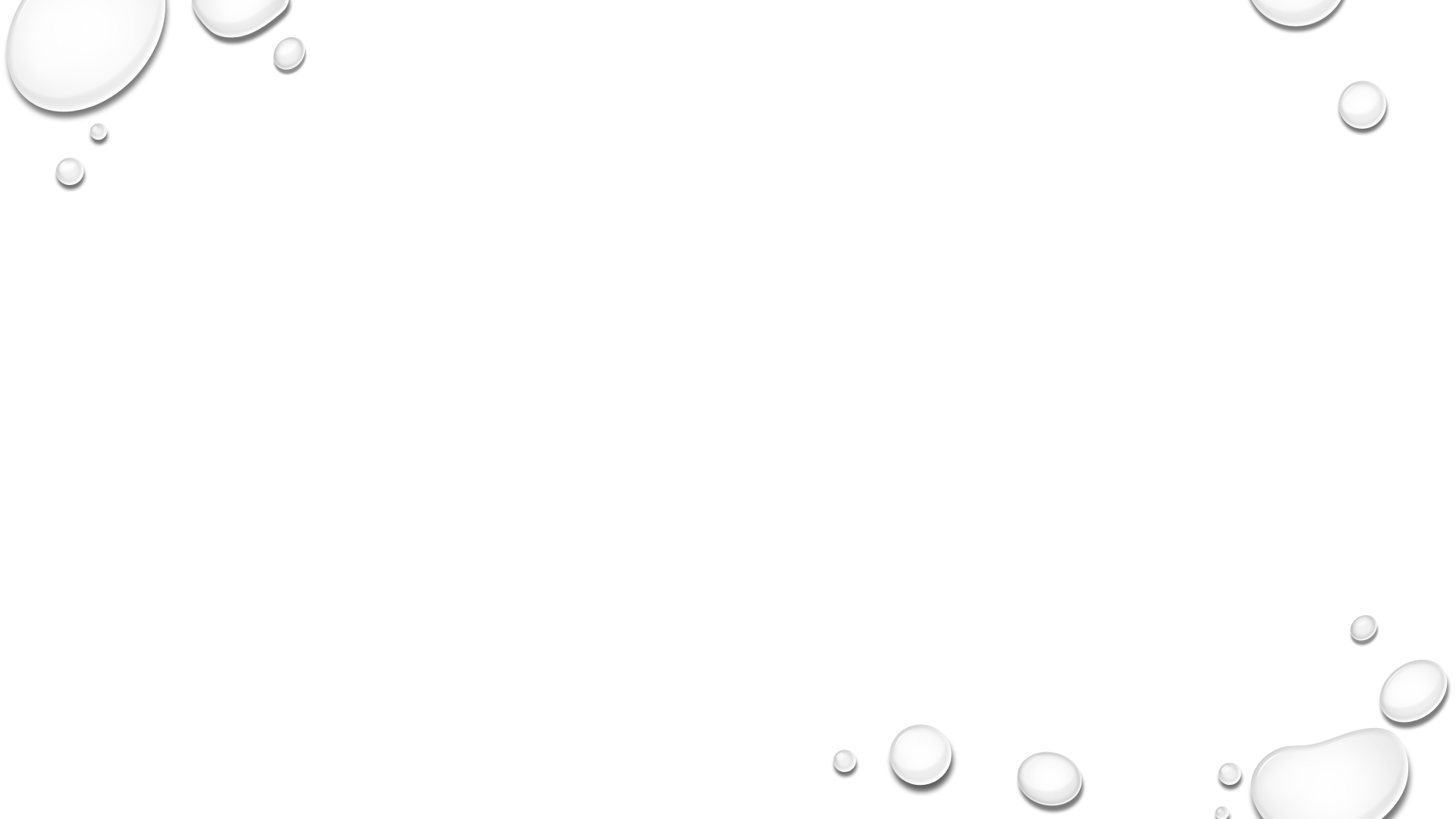 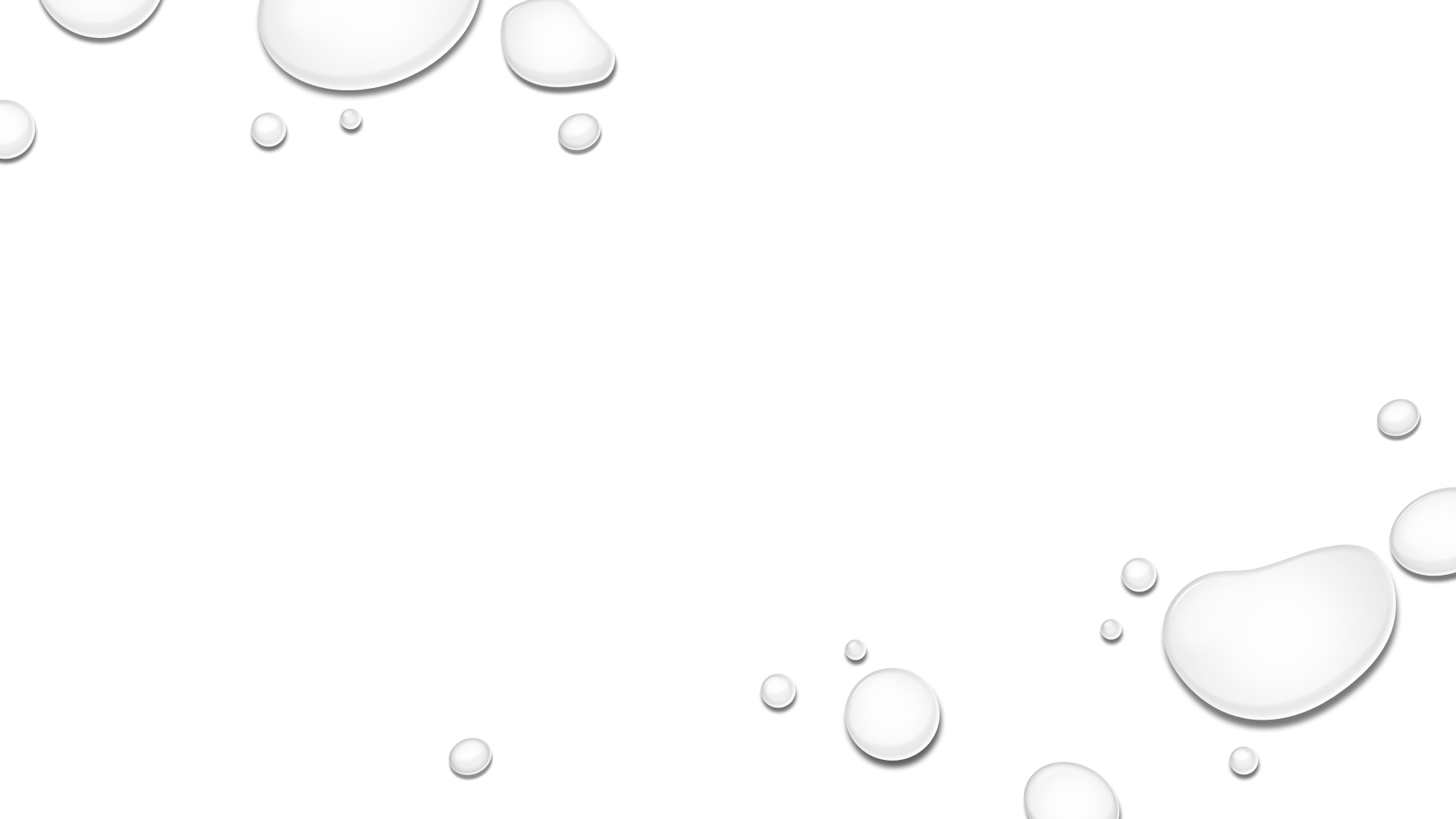 Nacionalni stožer donosi protokole koji se moraju poštivati
Smanjiti kontakt na najmanju moguću mjeru zbog zaštite pacijenata i samog osoblja
Otvoreni komunikacijski kanali ( telefon, e-pošta, društvene mreže) 
gdje ima volje, ima i načina! Telemedicina!
Preventivna djelatnost primarne pedijatrije nije prekinuta (sistematski pregledi i cijepljenja)
Fizioterapija i radna terapija su bile u prekidu ( rana intervencija u djetinjstvu se okrenula virtualnom načinu rada, više udruge za razliku od javnih ustanova)) 
Nevidljivi rad u ambulanti (propusnice, ispričnice, potvrde za bolovanja, doznake za pomagala, rp, up, pn, naručivanje za pREGLEDE NA sekundarnoj razini, kontinuirani izvještaji, e-cijepih, nabava cjepiva
Covid-19
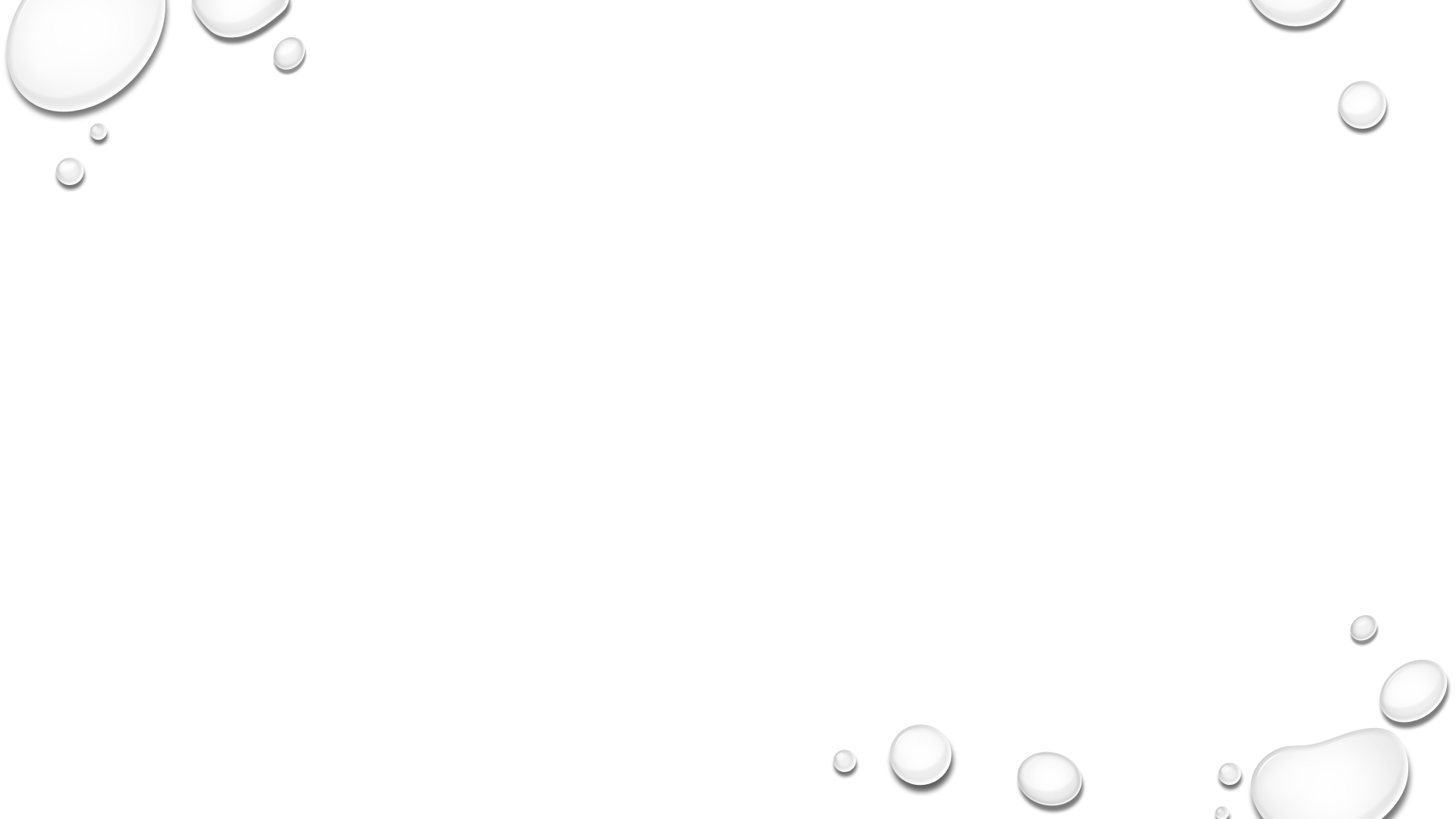 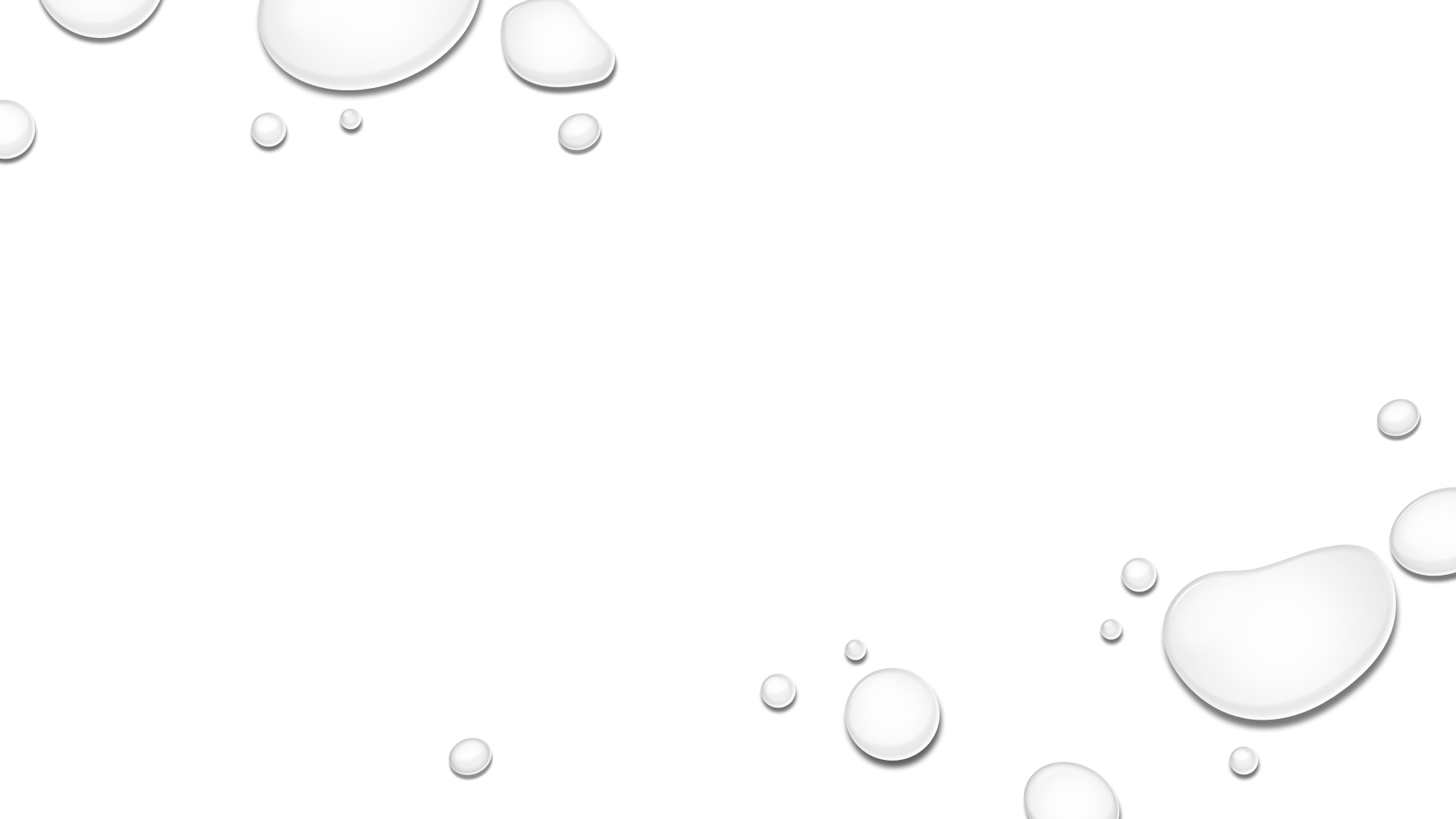 Primarna pedijatrija je Važna karika u sveobuhvatnoj zdravstvenoj skrbi djece
Preventiva je temelj budućeg zdravlja
Obnavljanje kadra, specijalizacije i subspecijalizacije
Motivacija mladih liječnika za specijalizaciju 
Smanjivanje broja djece u skrbi u cilju pružanja više razine kvalitete zdravstvene zaštite (danas imamo sve više cijepljenja, sve više sistematskih pregleda, sve više zahtjeva, raste broj djece s rizikom u razvoju i djece s teškoćama u razvoju, kronično bolesne djece, administracija nam je sve veći teret i oduzima sve više vremena 
Razvijanje modela telemedicine u kombinaciji s klasičnim pružanjem usluga
Primarna pedijatrija sutra
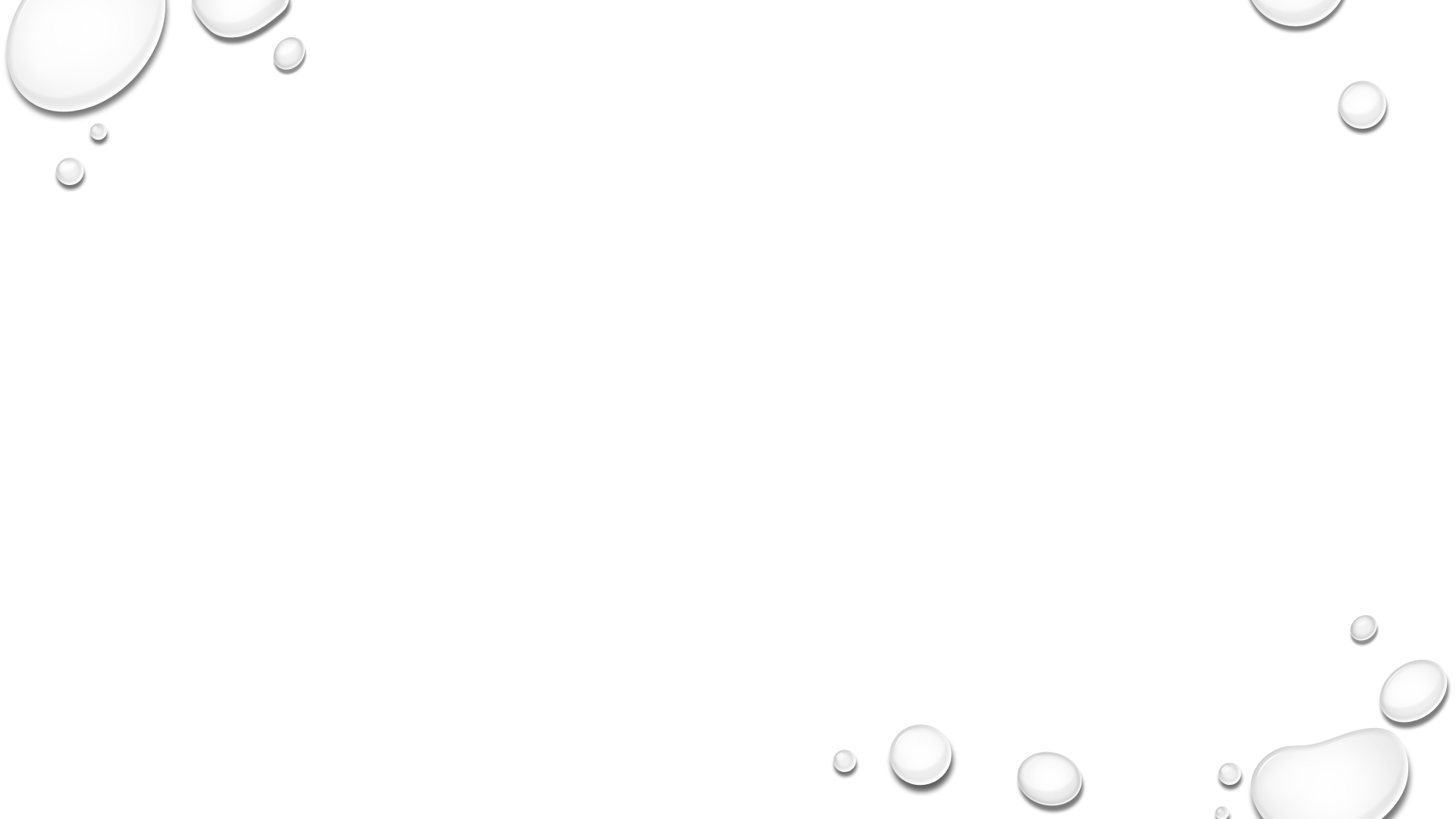 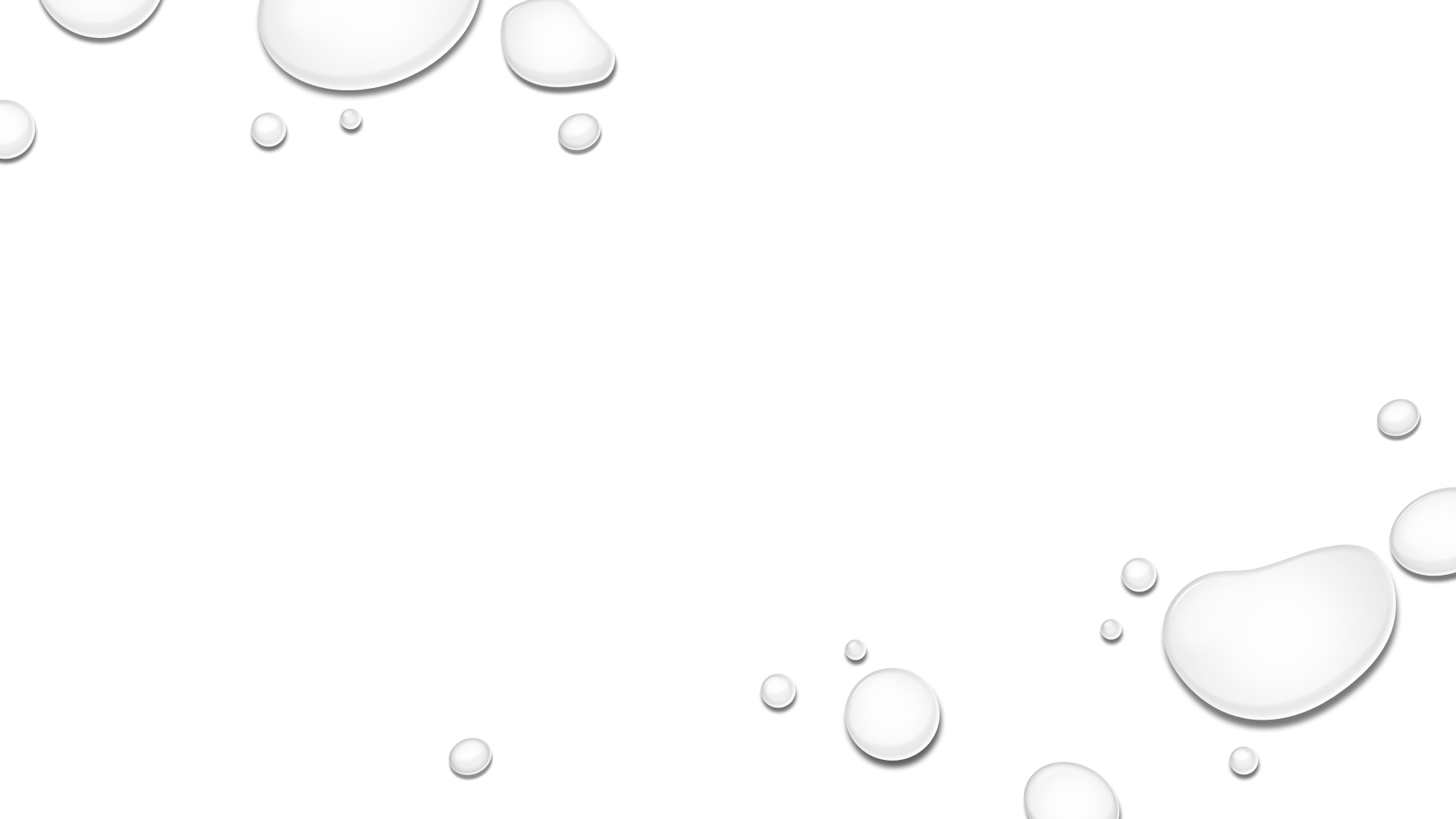 Epa-europsko pedijatrijsko društvo i unepsa-unija nacionalnih europskih pedijatrijskh društava i udruga objavljuju krivulju učestalosti kretanja virtualnih i klasičnih pregleda u europi, od početka pandemije korona virusom
Na razini eu smanjeni je broj kliničkih pregleda a povećani broj virtualnih usluga, hrvatska nije izuzetak
Razvijaju se protokoli i algoritmi za pružanje usluga telemedicine uz rješavanje medicinskih etičkh pitanja i pravne podloge
Hrvatsko društvo za preventivnu i socijalnu pedijatriju  promišlja o zdravstvenim potrebama naših pacijenata, vodi brigu o stručnim, staleškim i organizacijskim pitanjima svojih članova
razvija korektne odnose s pedijatrima svih razina zdravstvene zaštite, institucijama, društvima i udrugama istih interesa
Za pedijatriju je potrebno puno ljubavi jer „Ako ne voliš to što radiš, bolje da to i ne radiš!
Primarna pedijatrija sutra
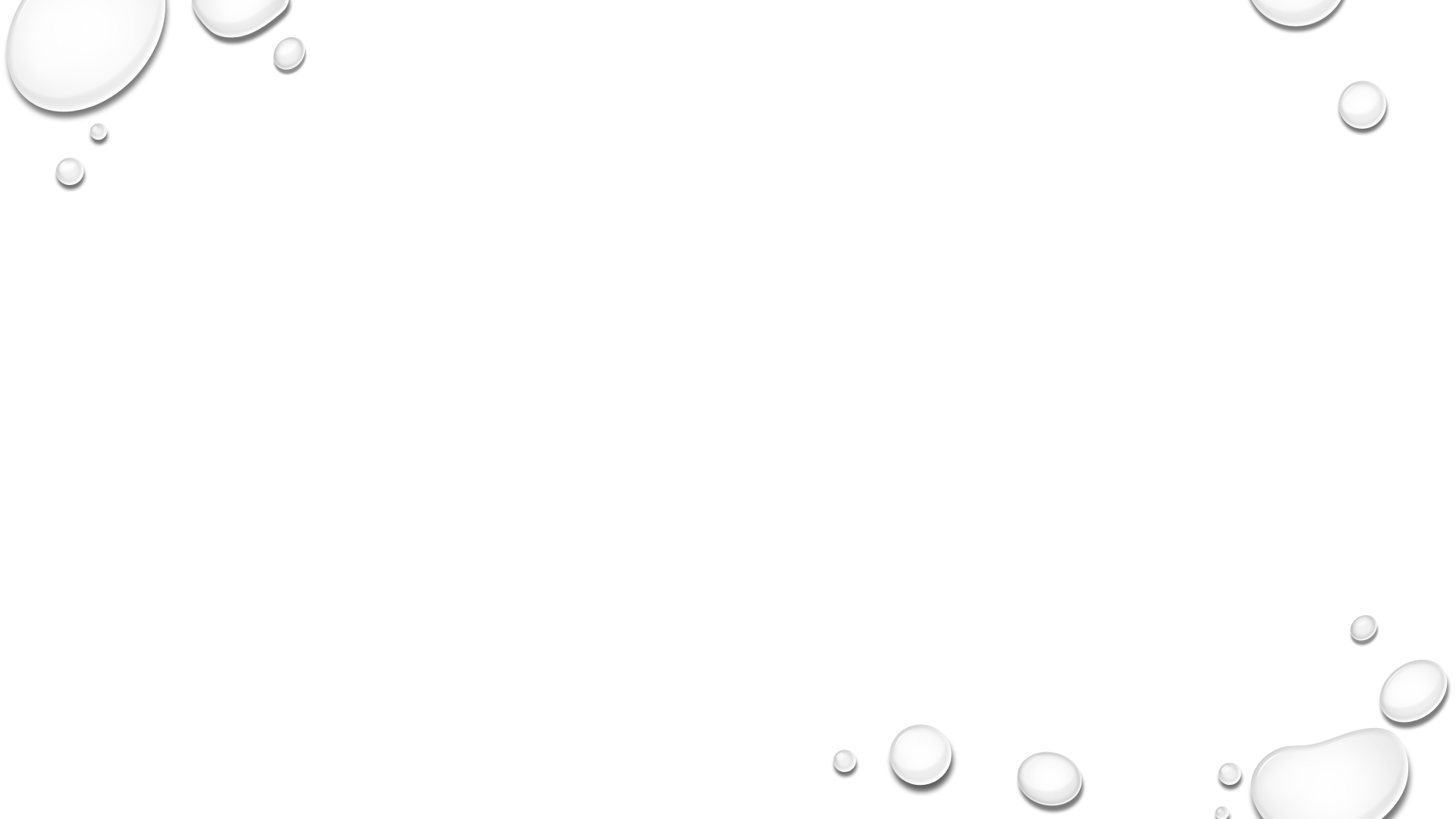 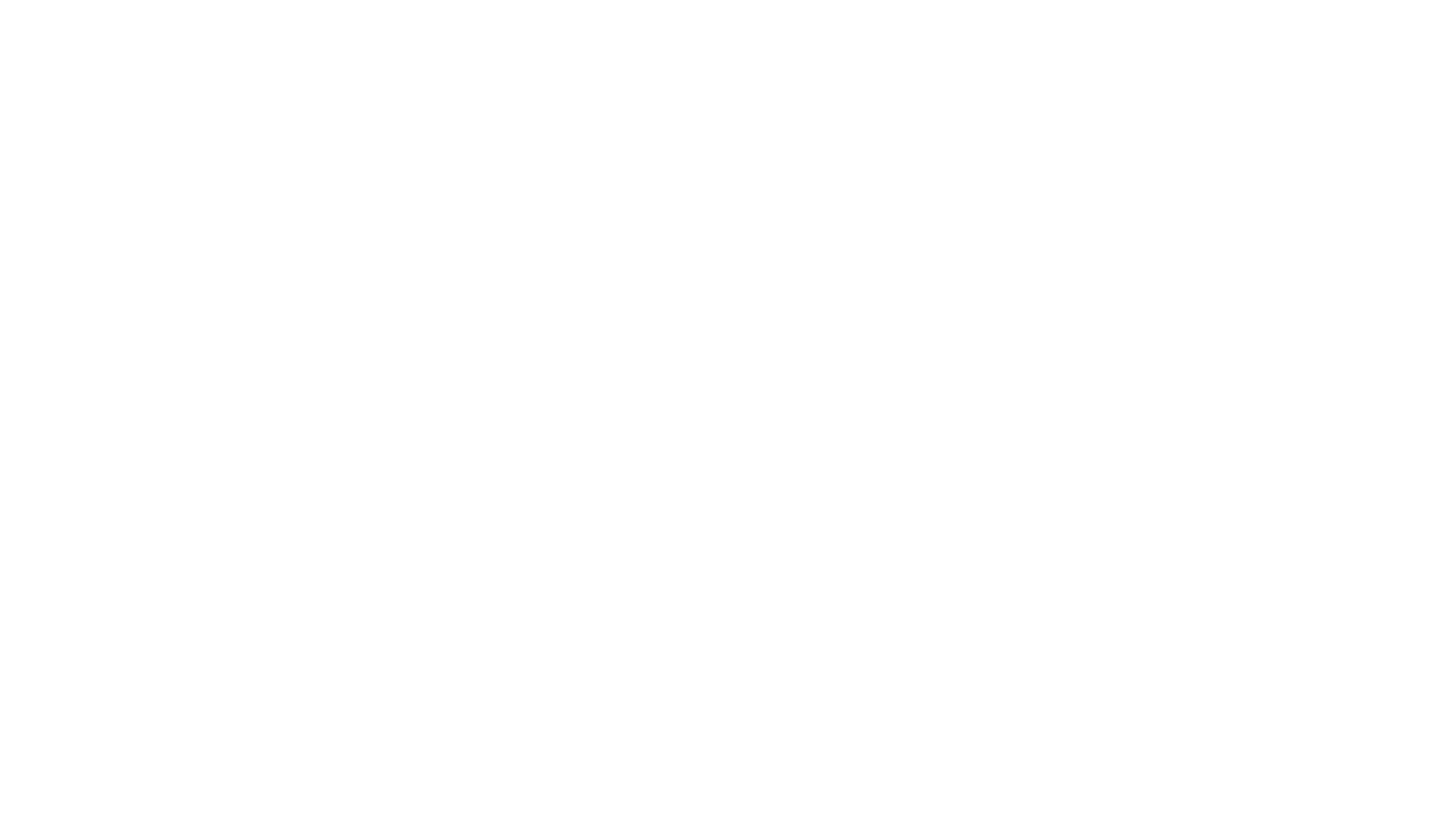 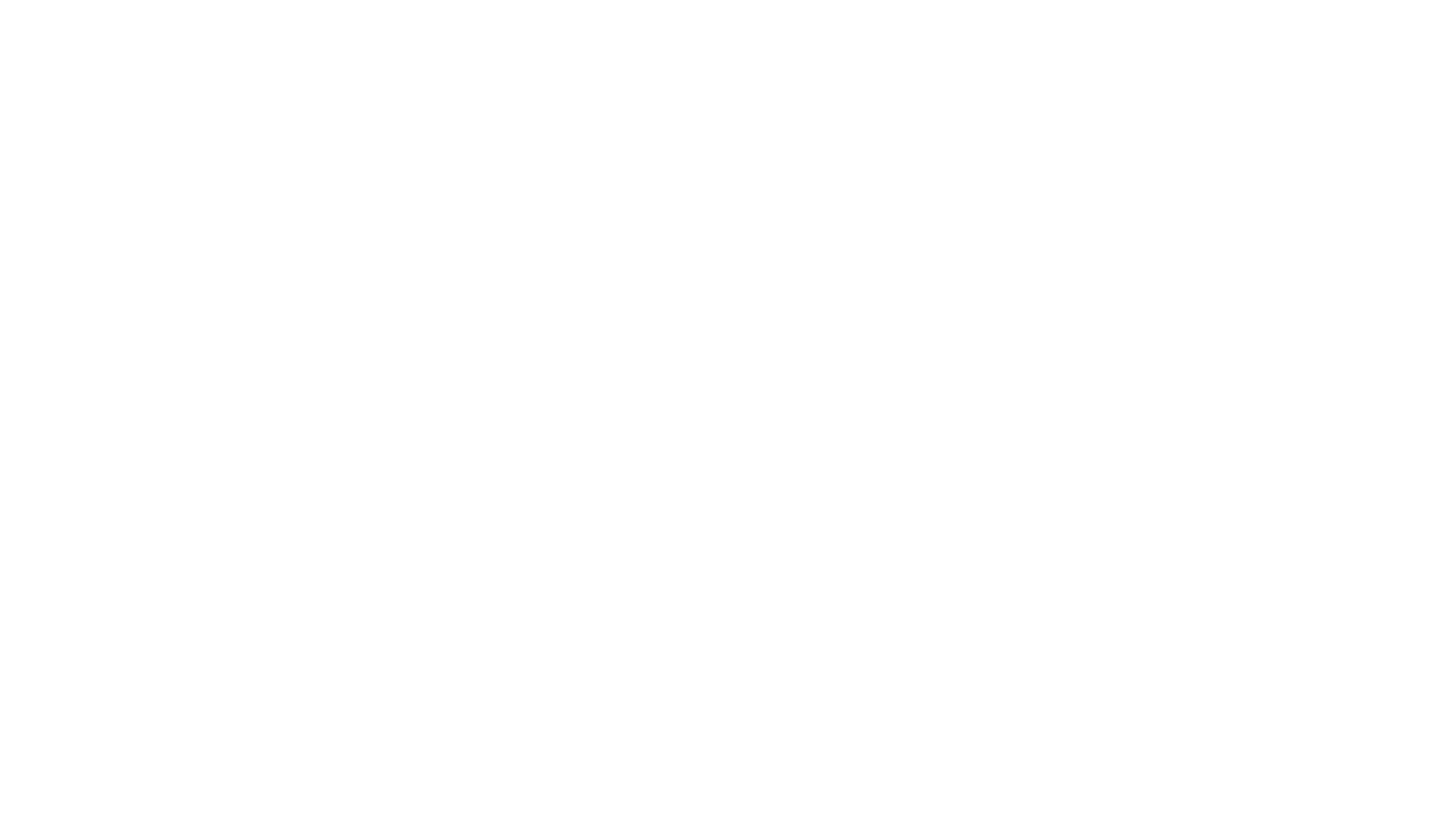 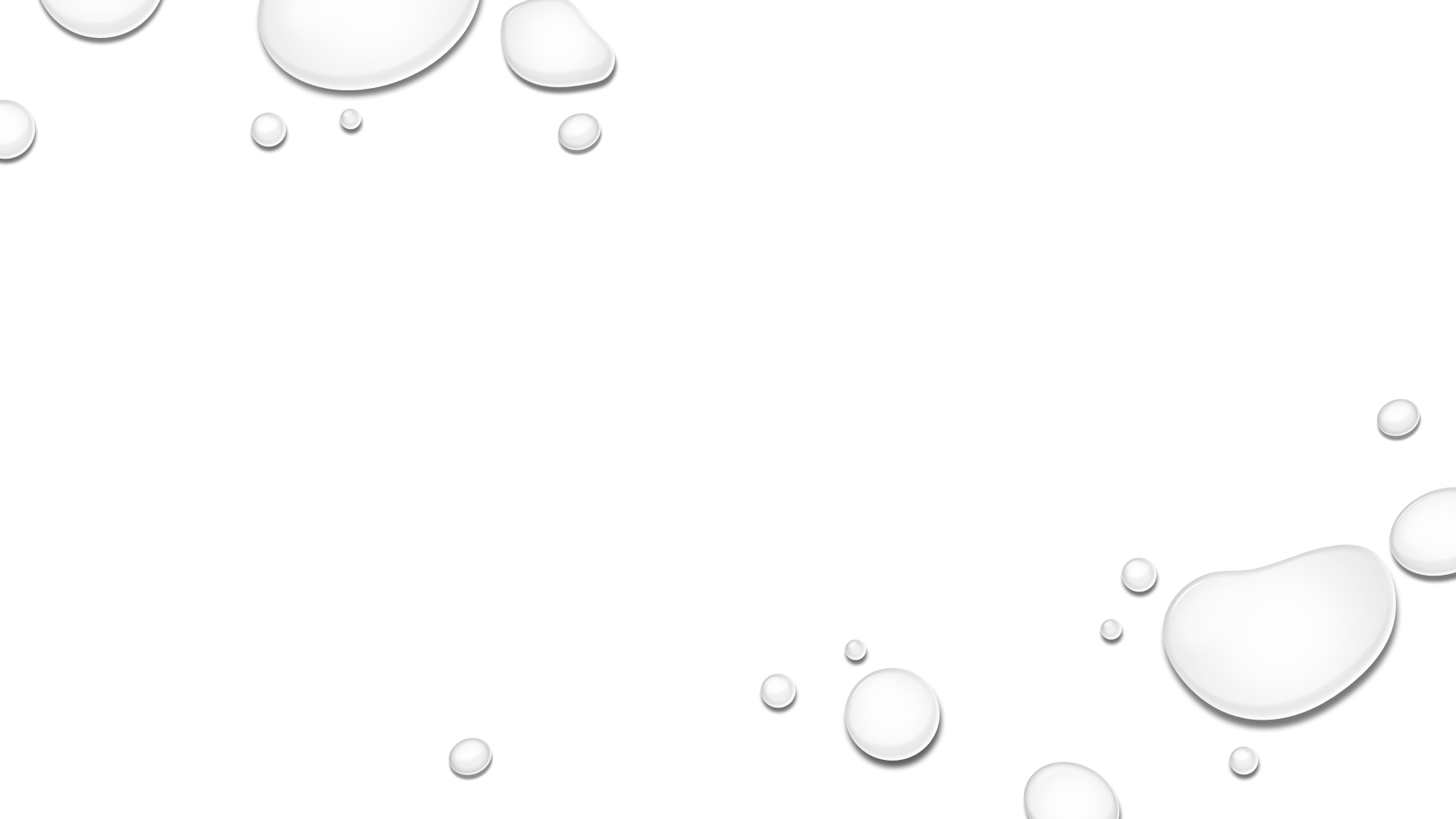 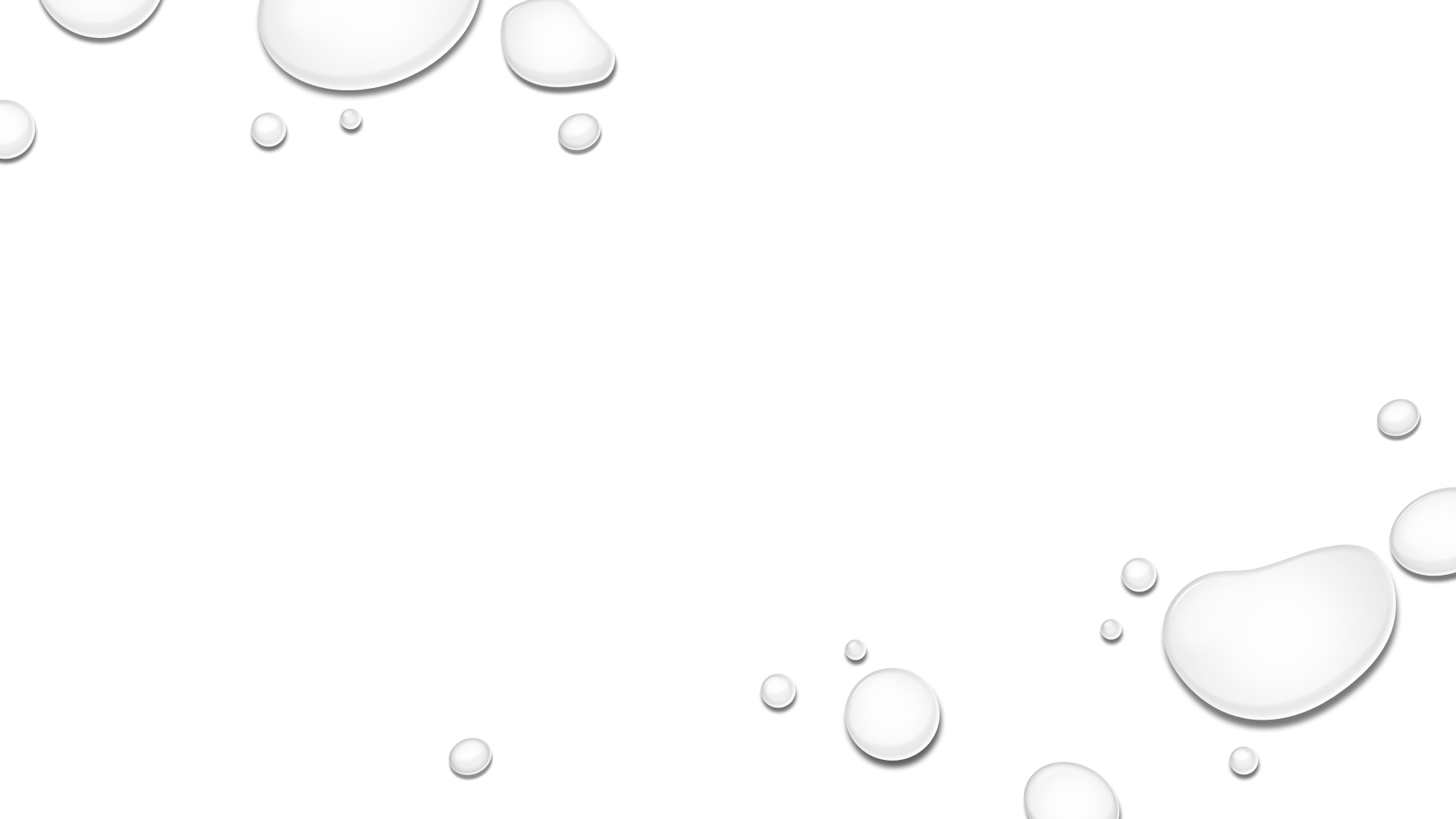 Čuvajmo djecu ali mislimo i na one koji brinu o njima!hvala na pažnji!